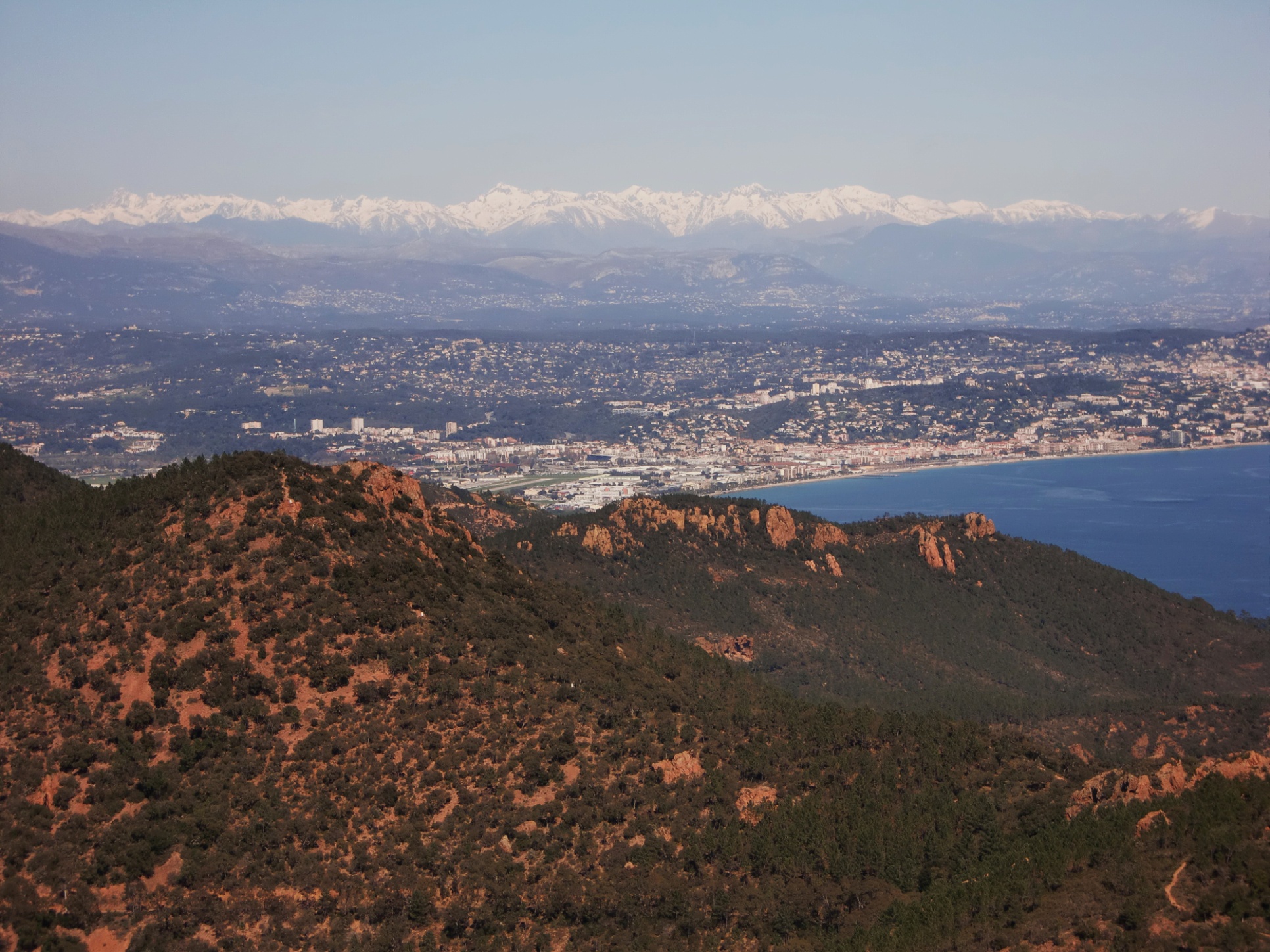 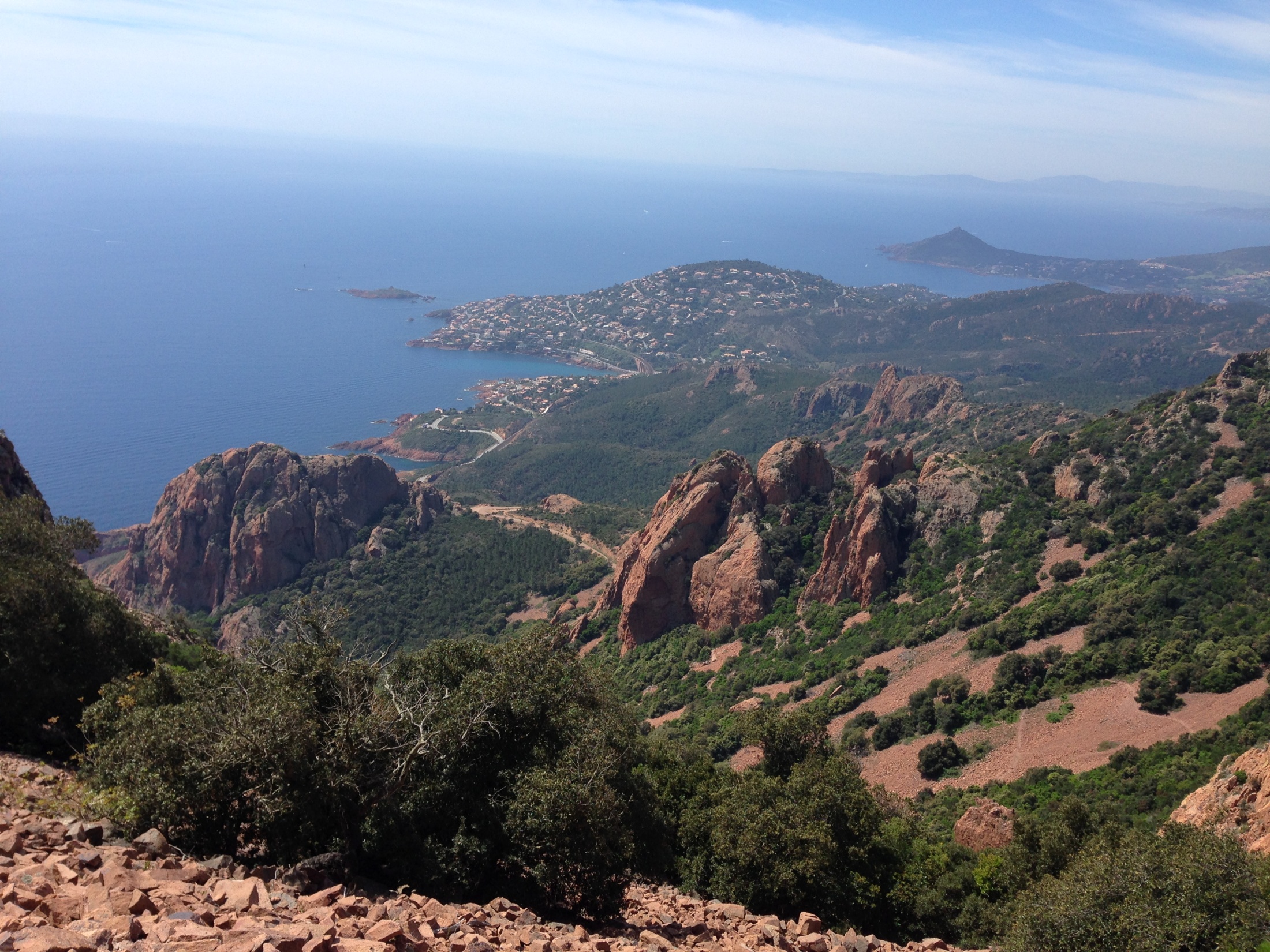 VOYAGE COTE D’AZURdu 2 au 9 mai 2015– 55 participants
Massif de l’Estérel,
Patrick, Premier de cordée
Jean-Claude, serre-file, dixit « le ramasse-miettes »
Liliane, adjointe au chef
Daniel, « le chef » (de rang)
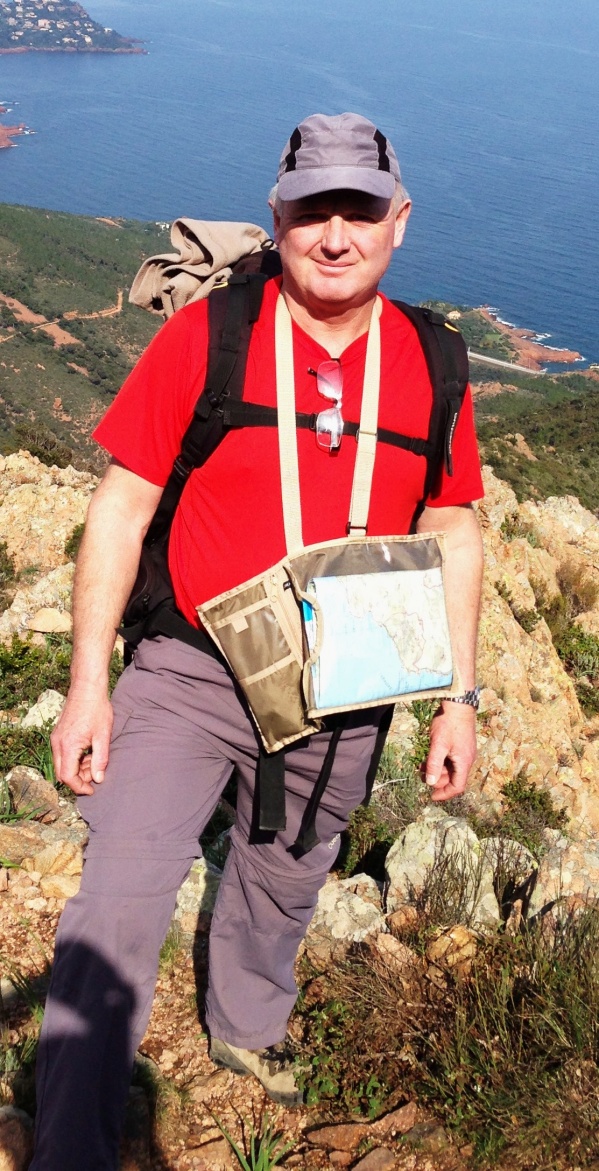 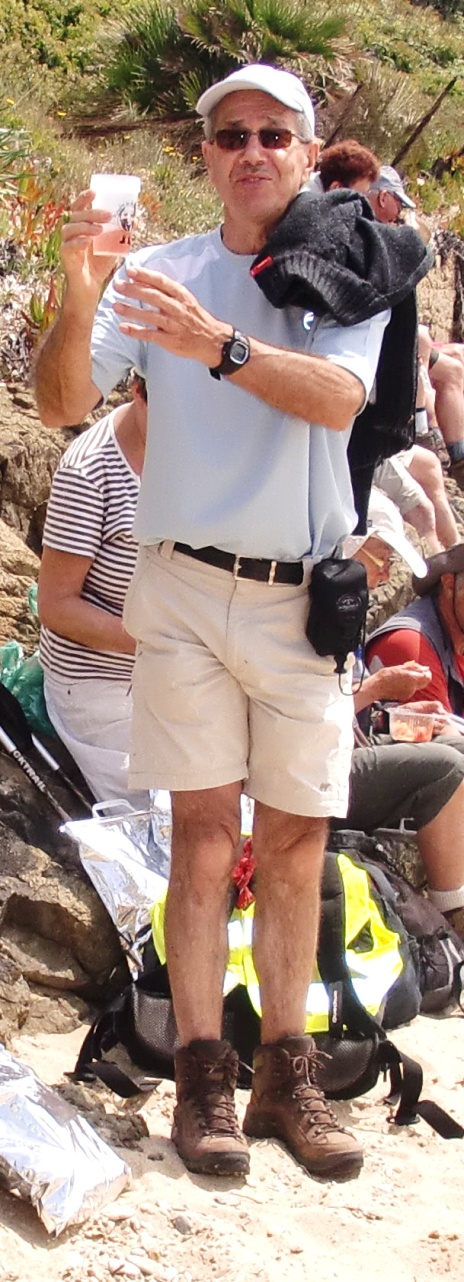 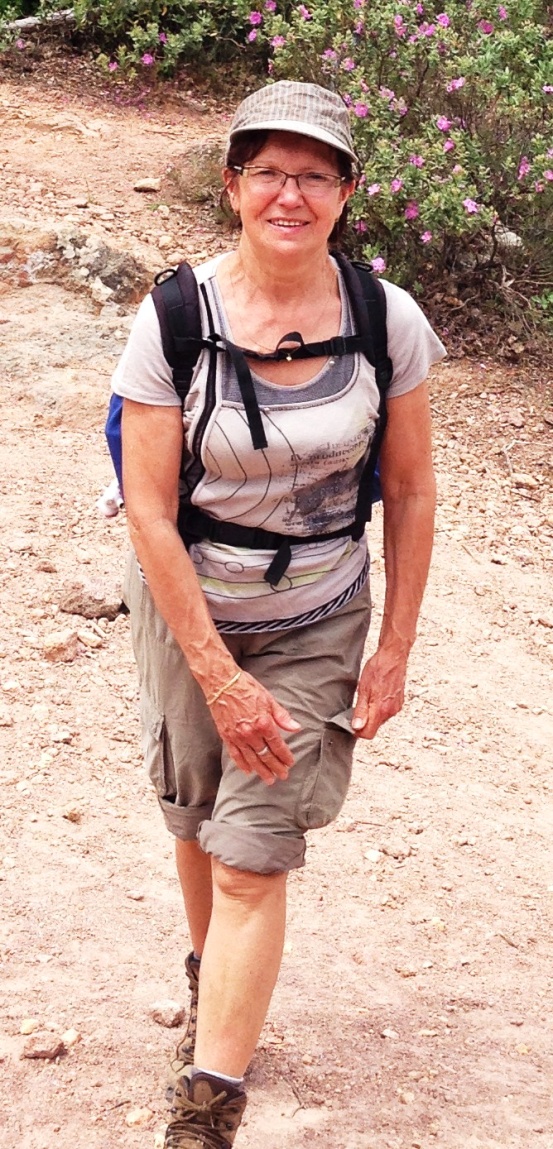 As-tu vu le yatch?
BOF!
St Tropez
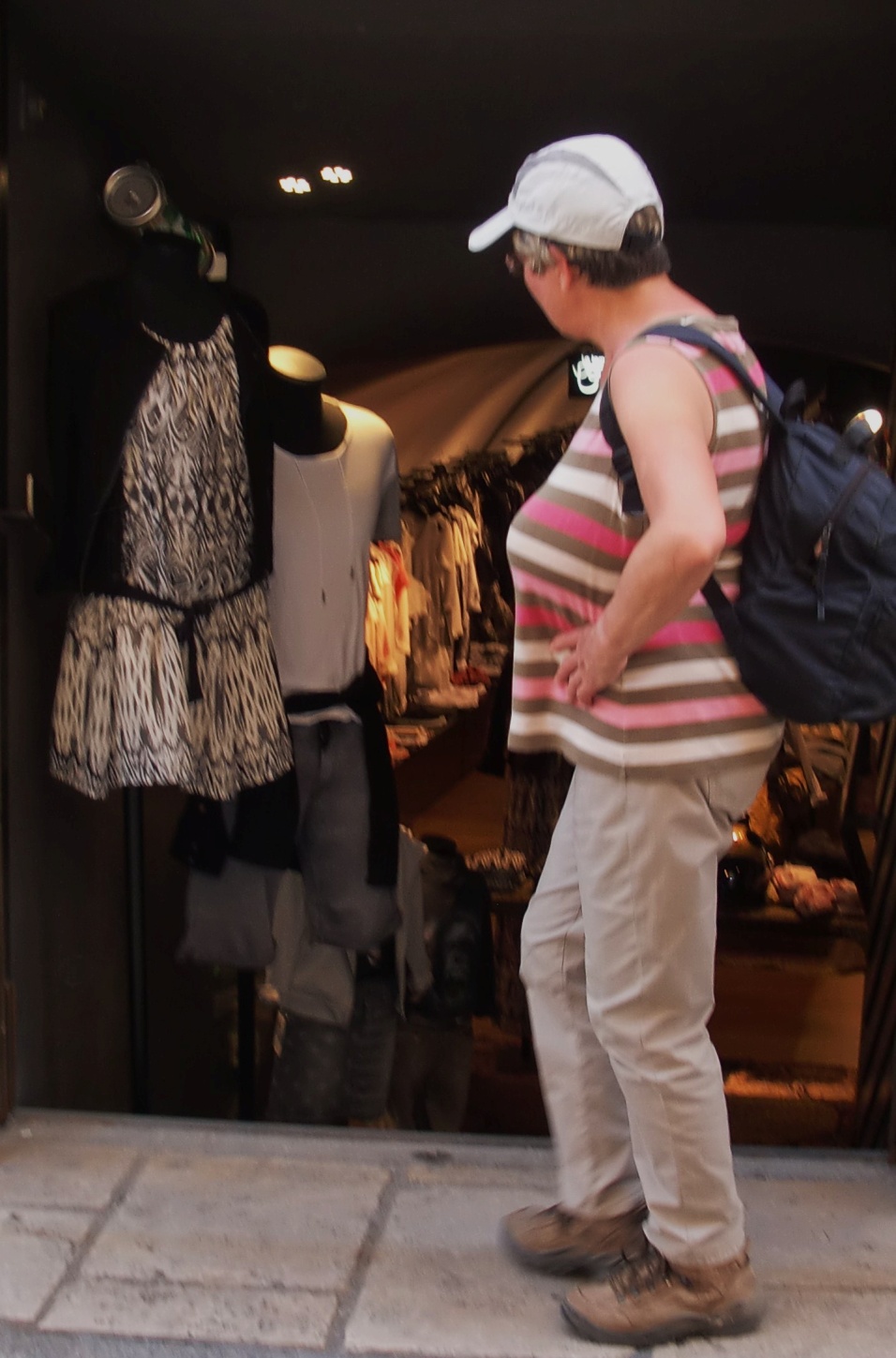 Alors, ça baigne?
4 500€
Faut pas (St trop’) rêver!
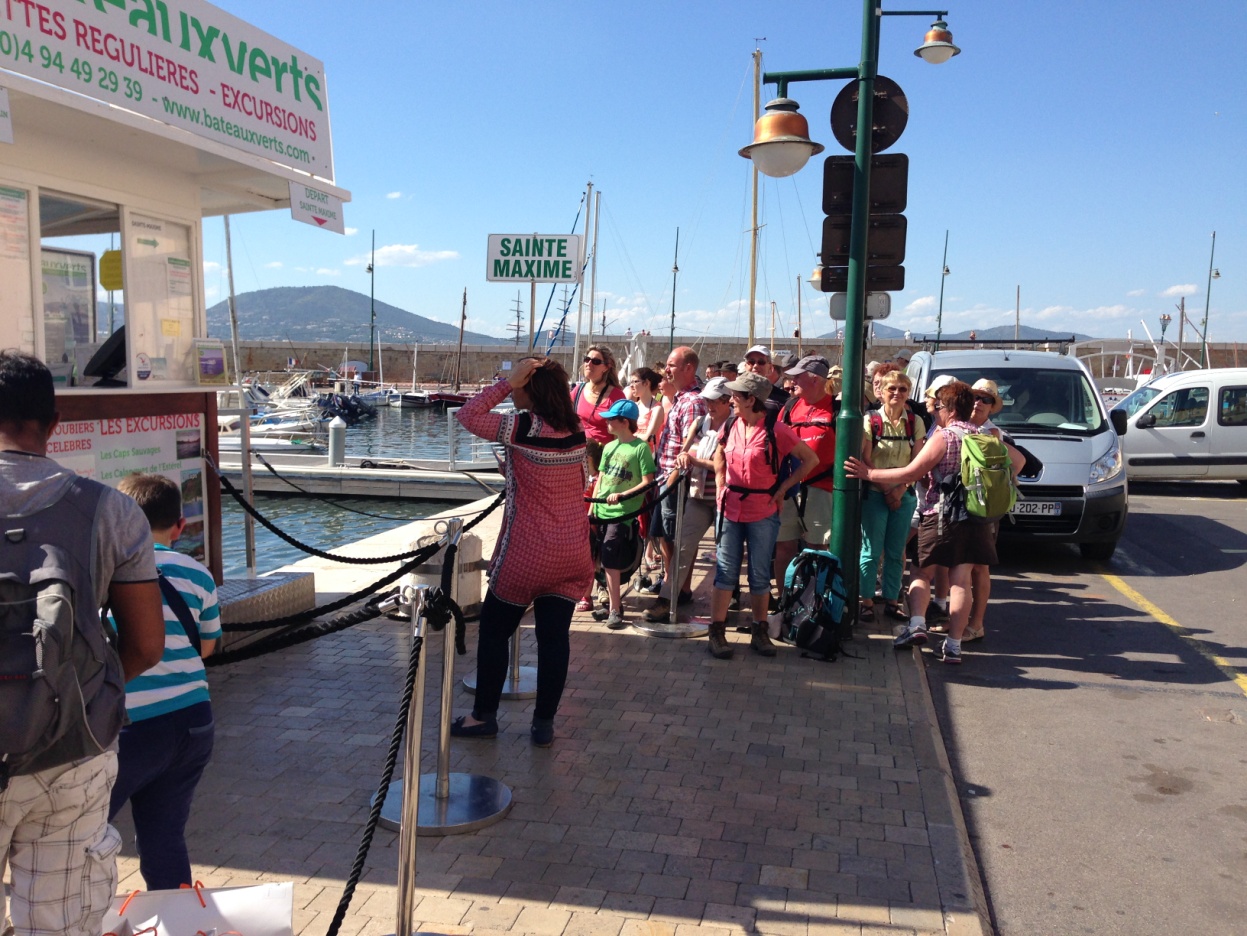 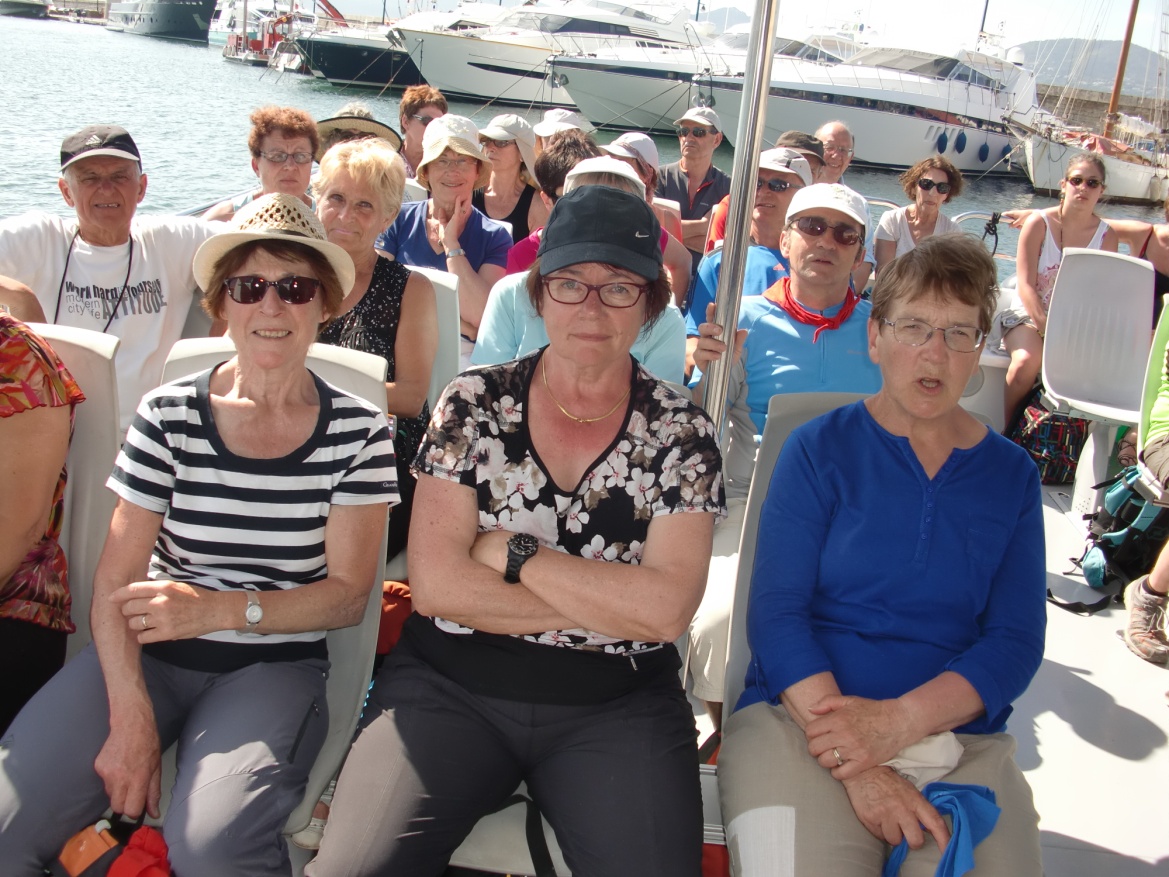 Excursion en baie 
de St Tropez
à bord des Bateaux verts
Le CLUB MED 2
Le SEA CLOUD II
Rando le long du golfe de St Trop’
PORT GRIMAUD
MASSIF des MAURES
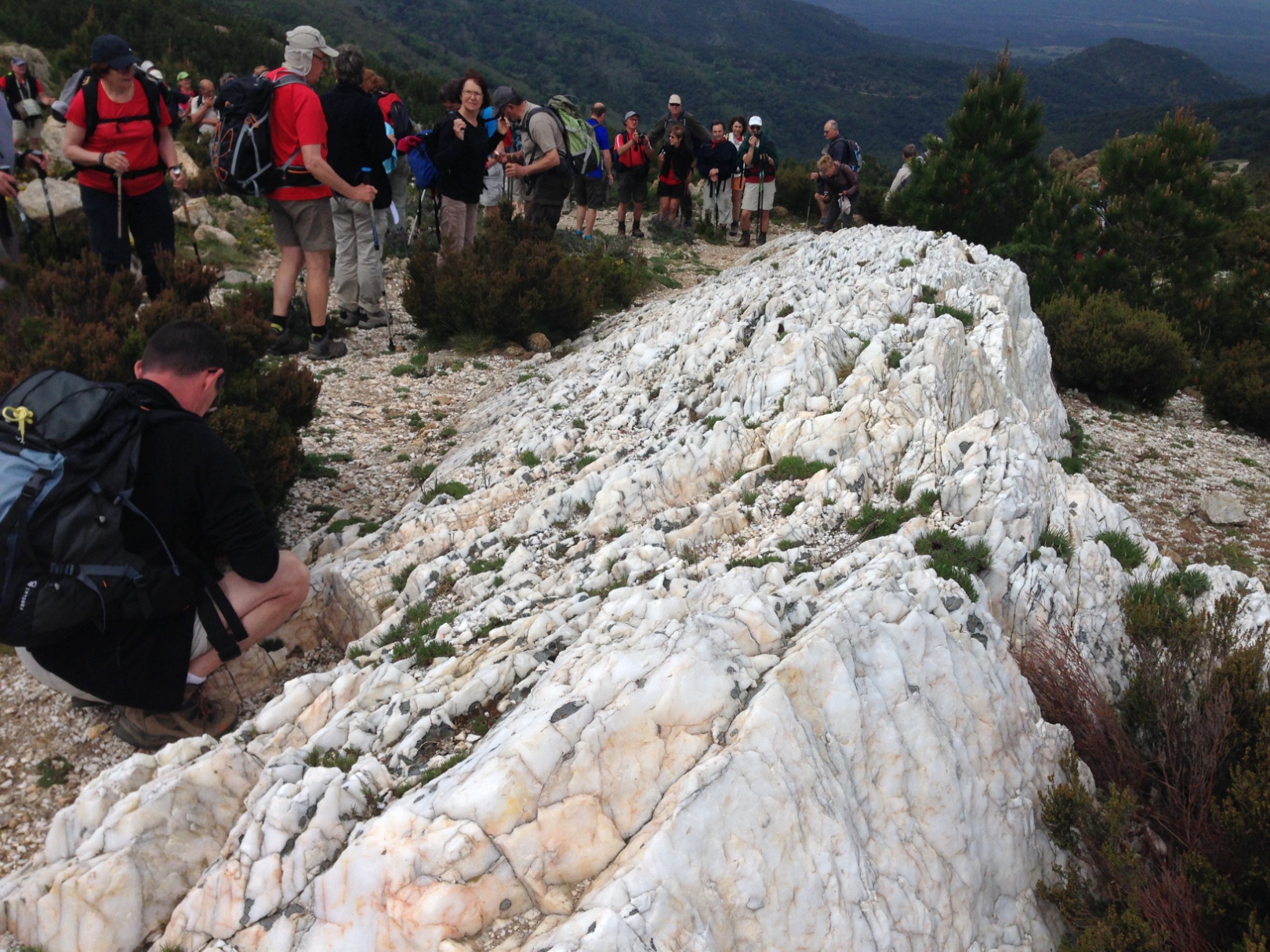 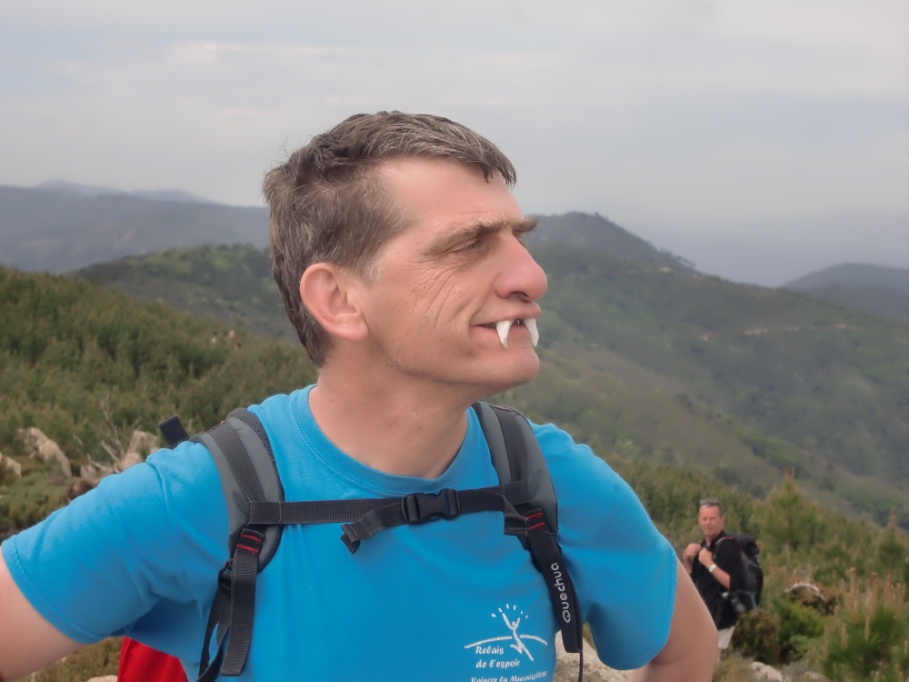 .Les Roches blanches..
...Où a été découvert  
l’Homme 
de Croc-Croc Mignon
Forêt de chênes liège
Mes mains Dessinent dans le soir La forme d'un espoir Qui ressemble à ton corps...
Gilbert Bécaud
Les caprices du sapin tortueux
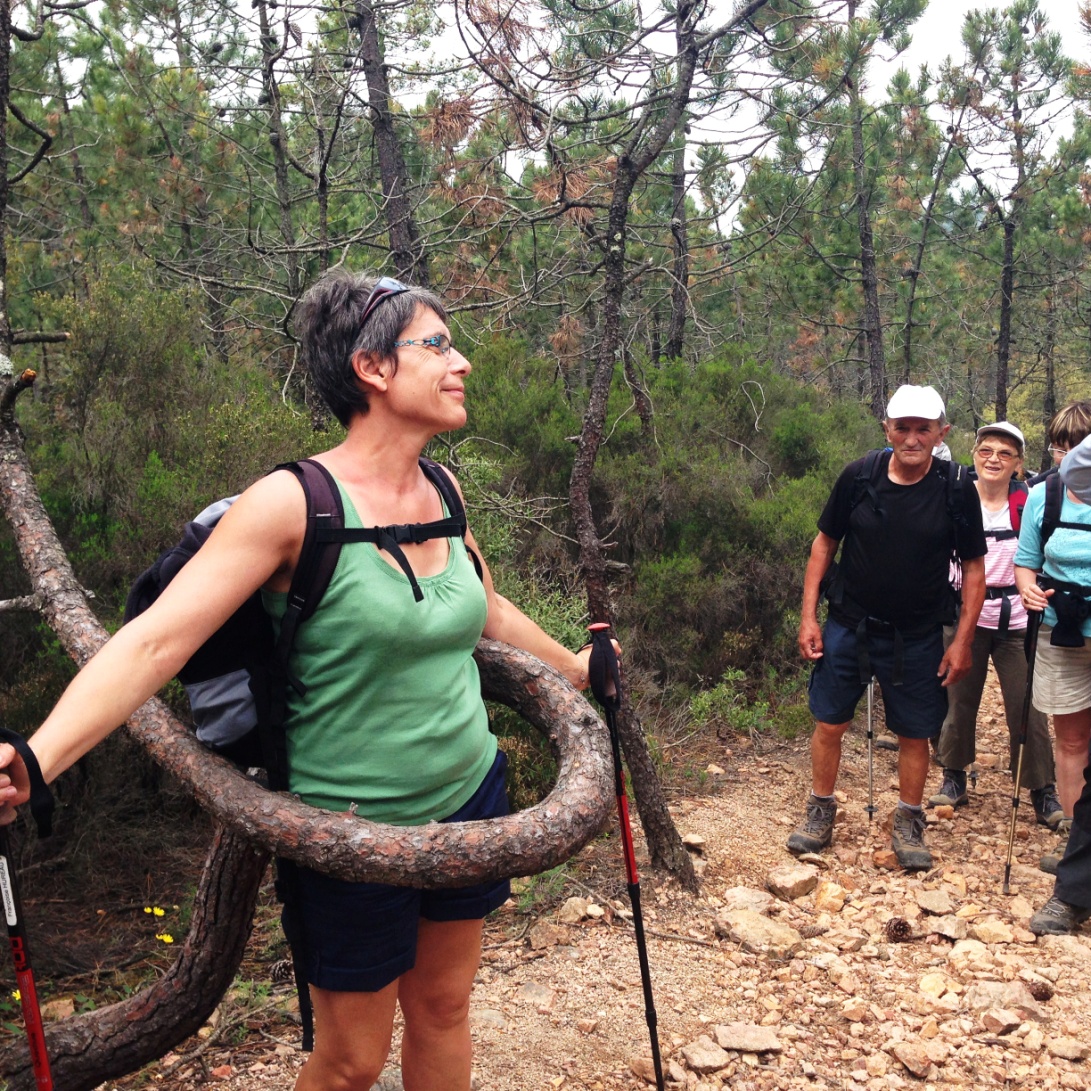 Echarpe pour deux
Prise au piège
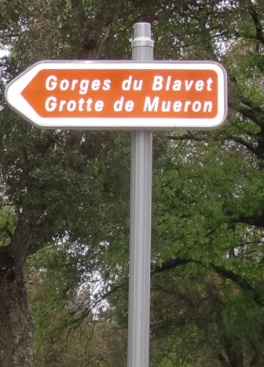 Traversée à gué du Blavet
MASSIF DE L’ESTEREL
Ascension vers le Mont Roux
Paysages sublimes
Retour du Pic de l’Ours en arrière plan
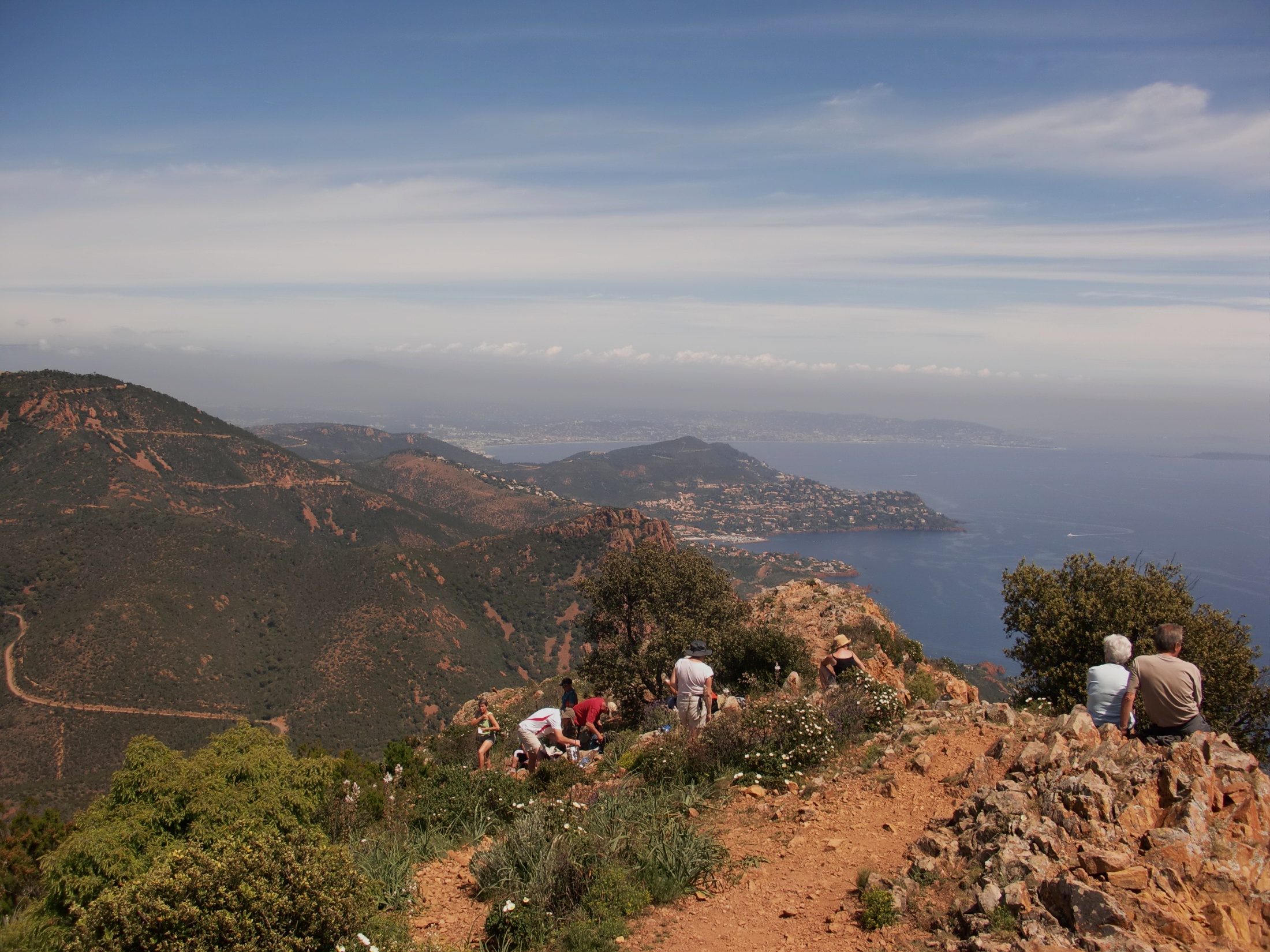 Pique-nique au sommet du Mt Roux
Vue sur la baie de Cannes-Au fond les Monts Mercantour enneigés
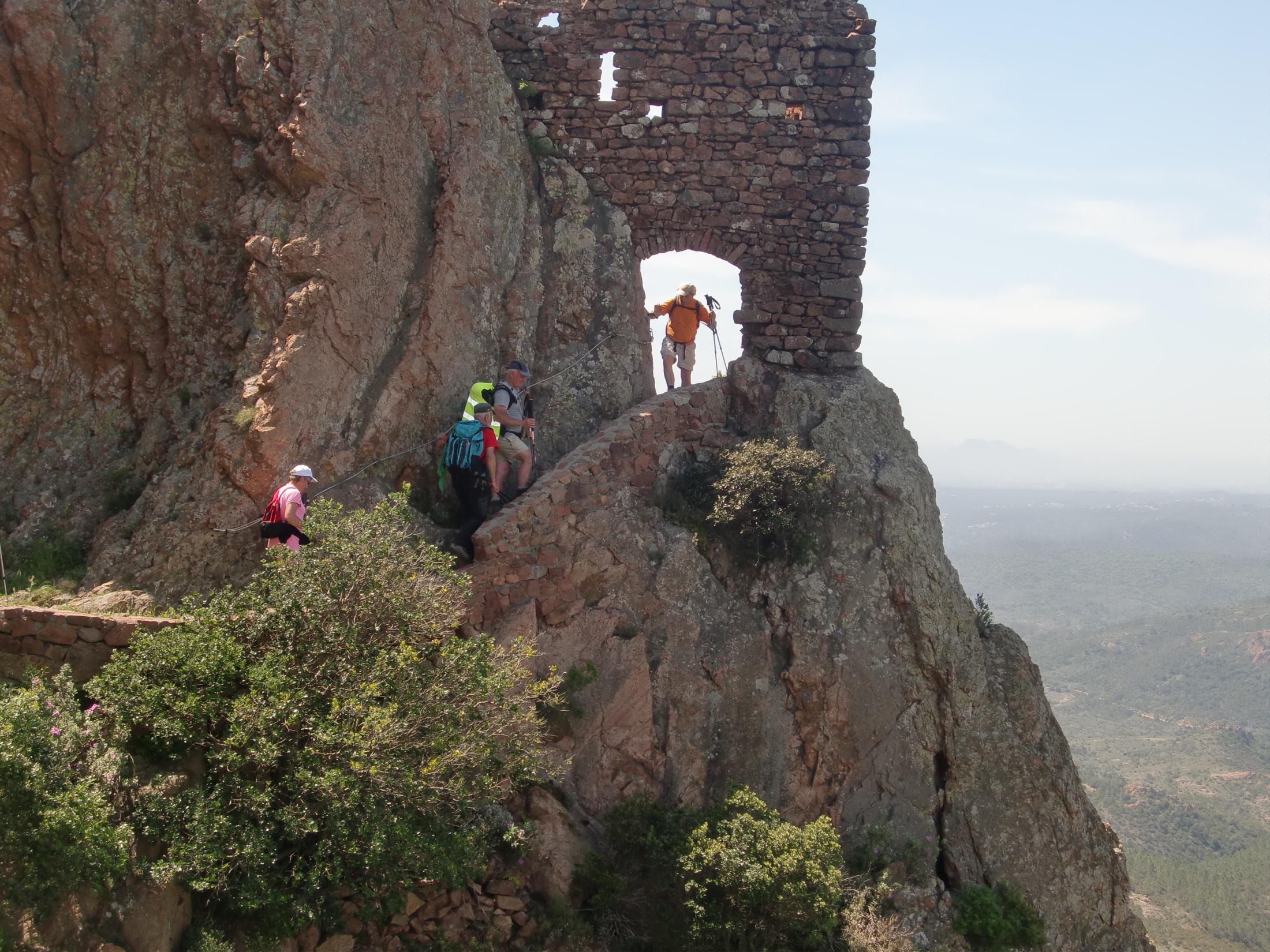 Vertigineux!
VERTIGINEUX!
La Dent de l’Ours
Sur le chemin du retour: le Puy de Dôme
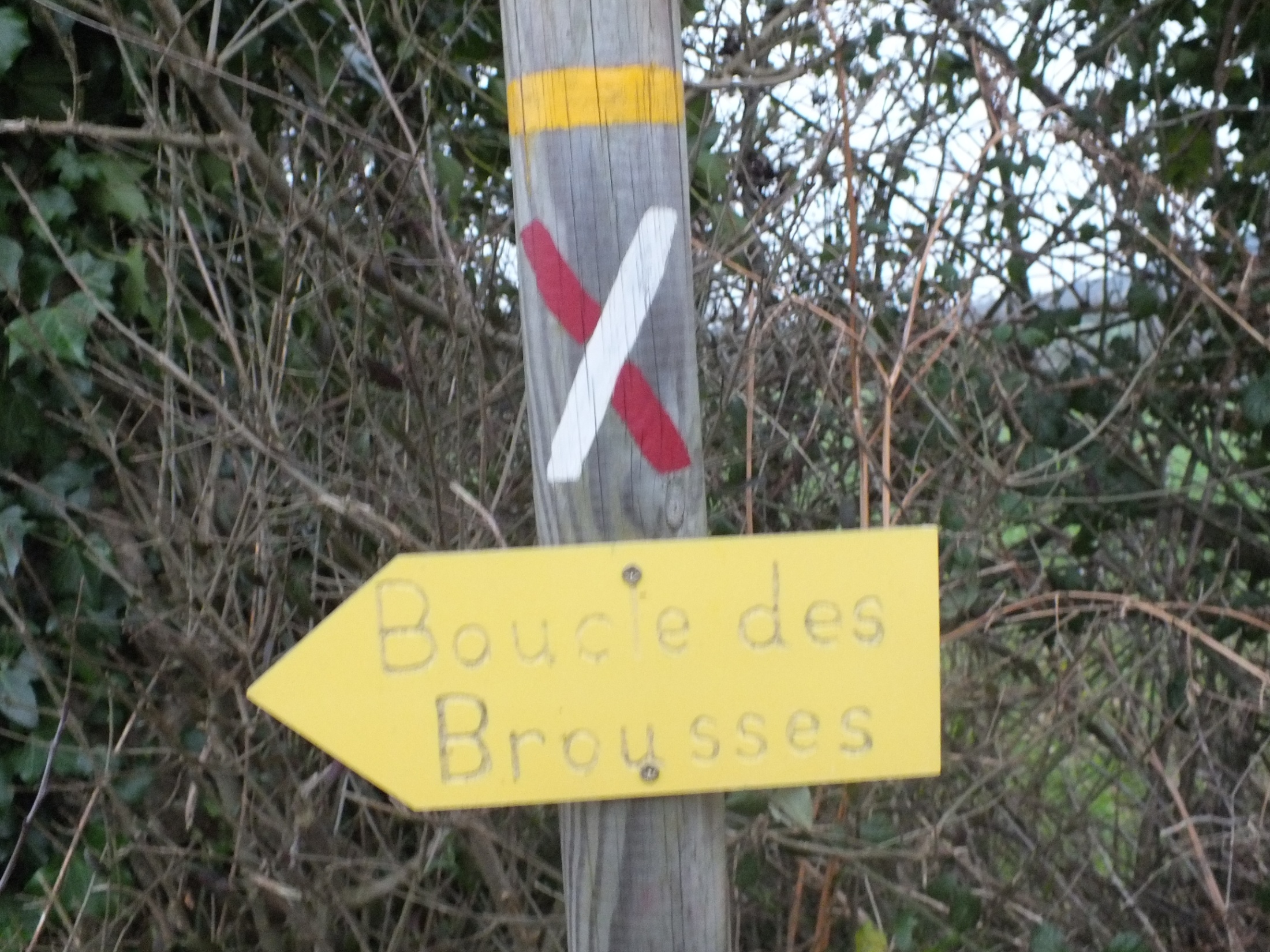 ST SAMSON 
17 mai 2015 – 28 randonneurs
18 mai 2014 – LIGNIERES-ORGERES Rando du patrimoine avec le Comité – 48 RANDONNEURS
Boucle des Brousses
RANDO COOL MADRE21 mai 2015 – 85 participants
A la ferme du Grand Chemin
Sur le pont de La Sentine dans les Gorges de Villiers
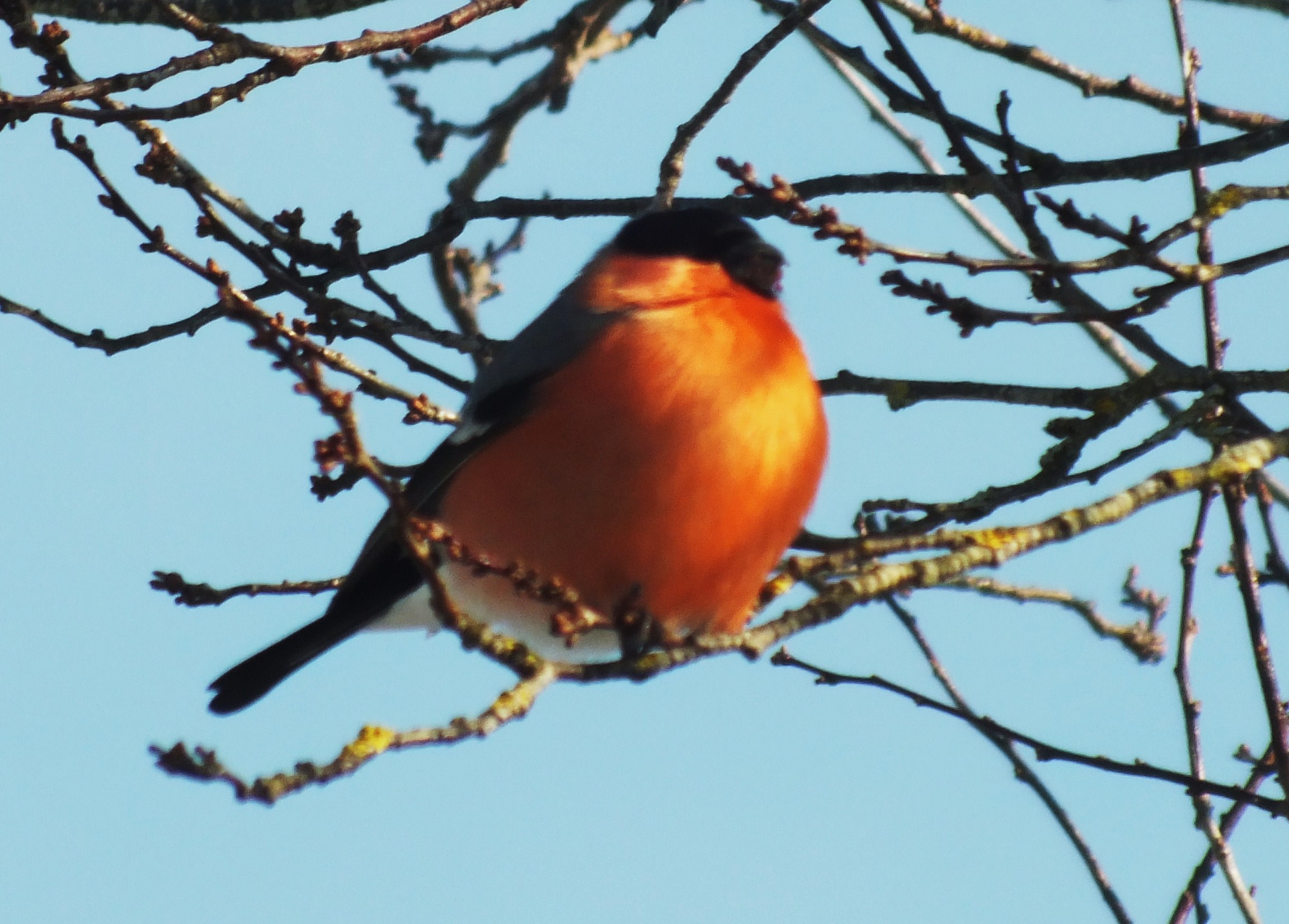 RANDO PONTMAIN AVEC L’ARPM
31 Mai 2015 – 34 randonneurs
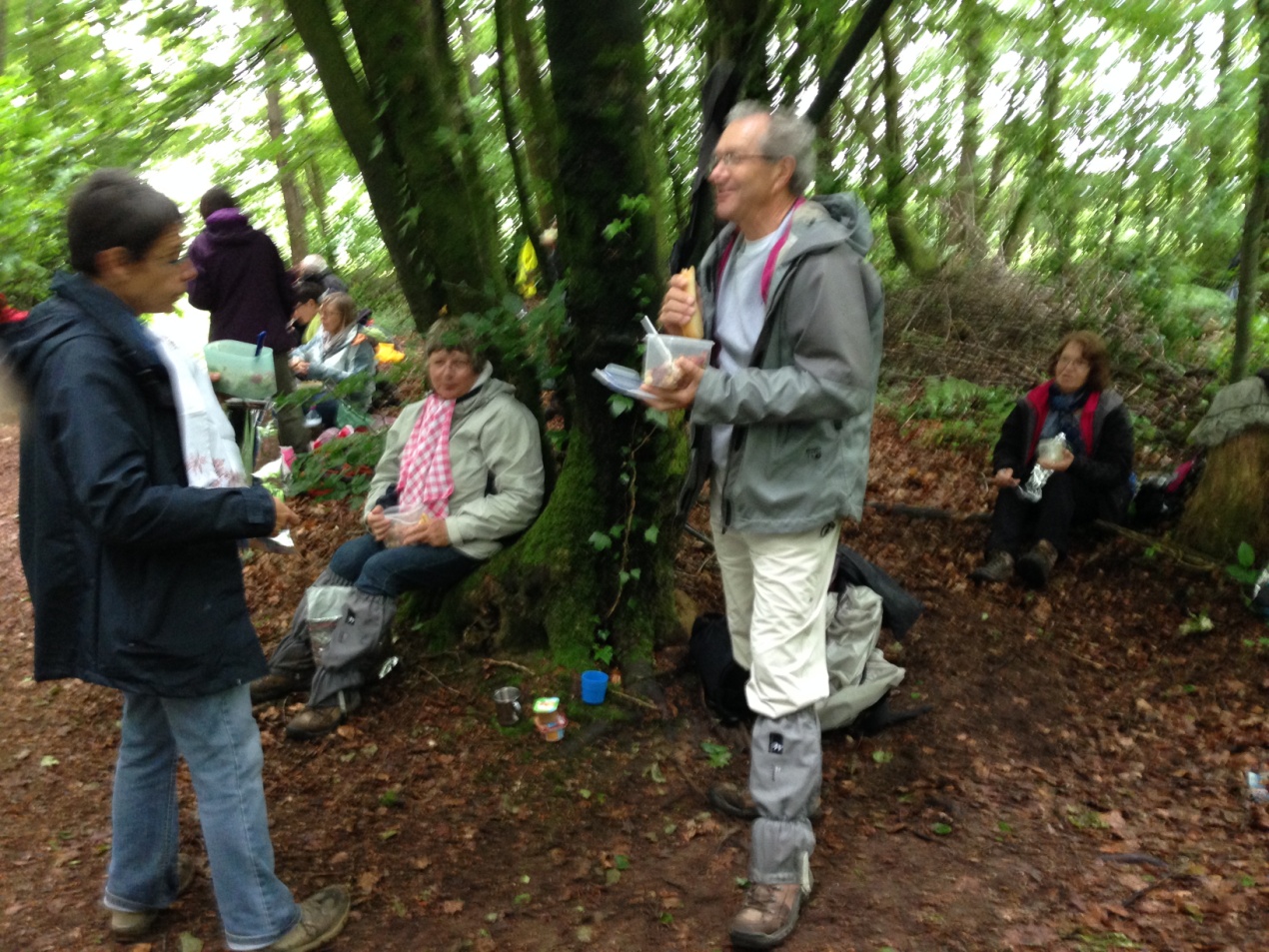 Eating in the rain!
Pique-niquons sous la pluie!
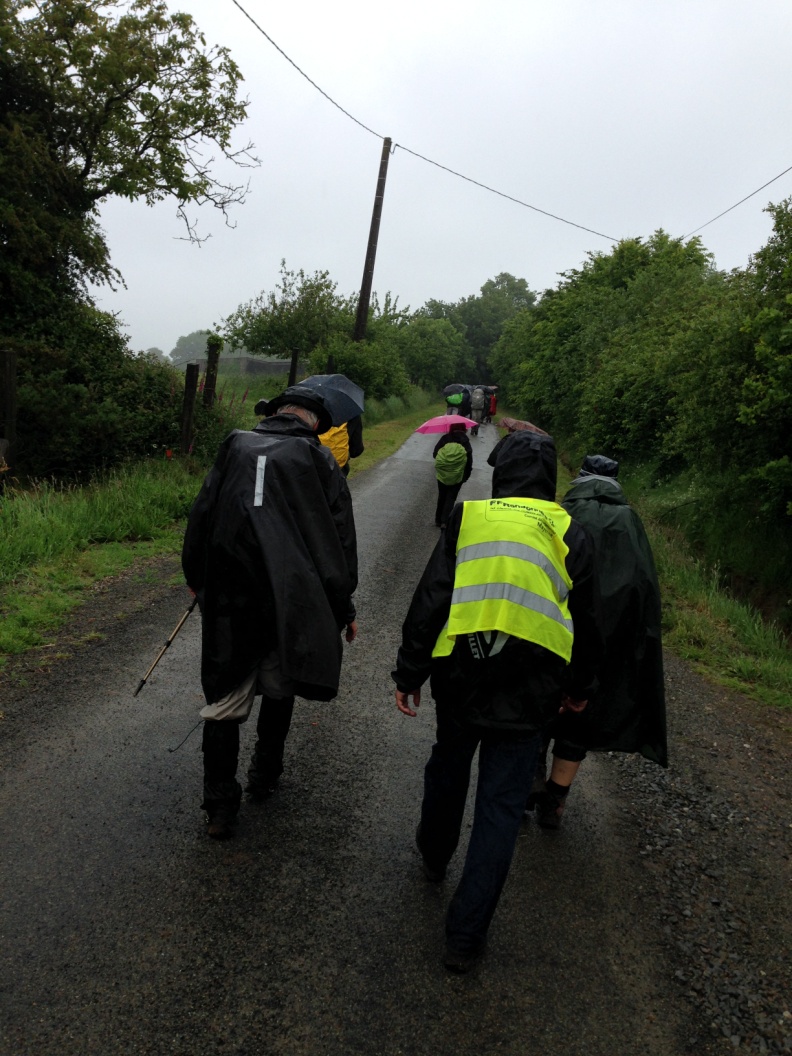 NYPJ
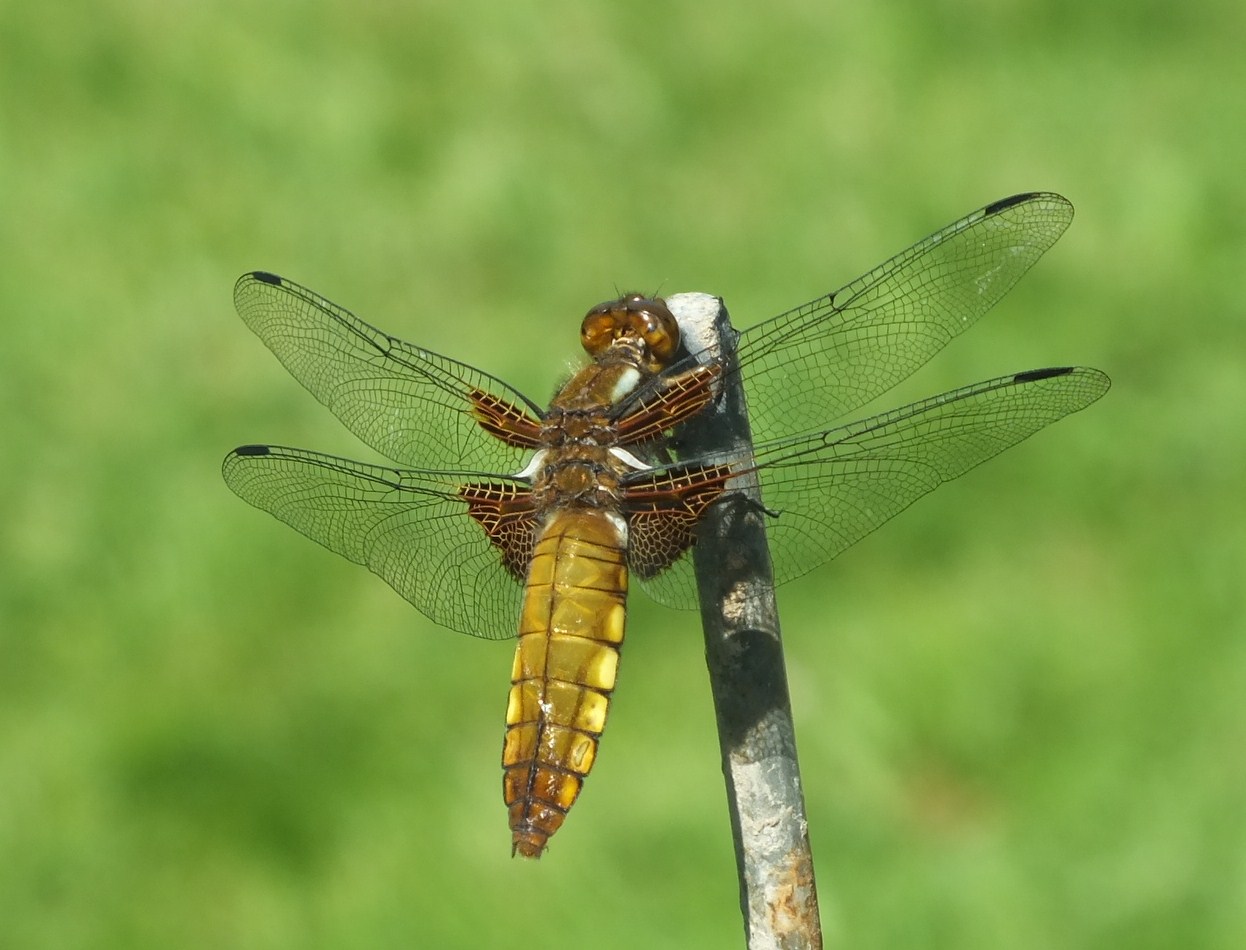 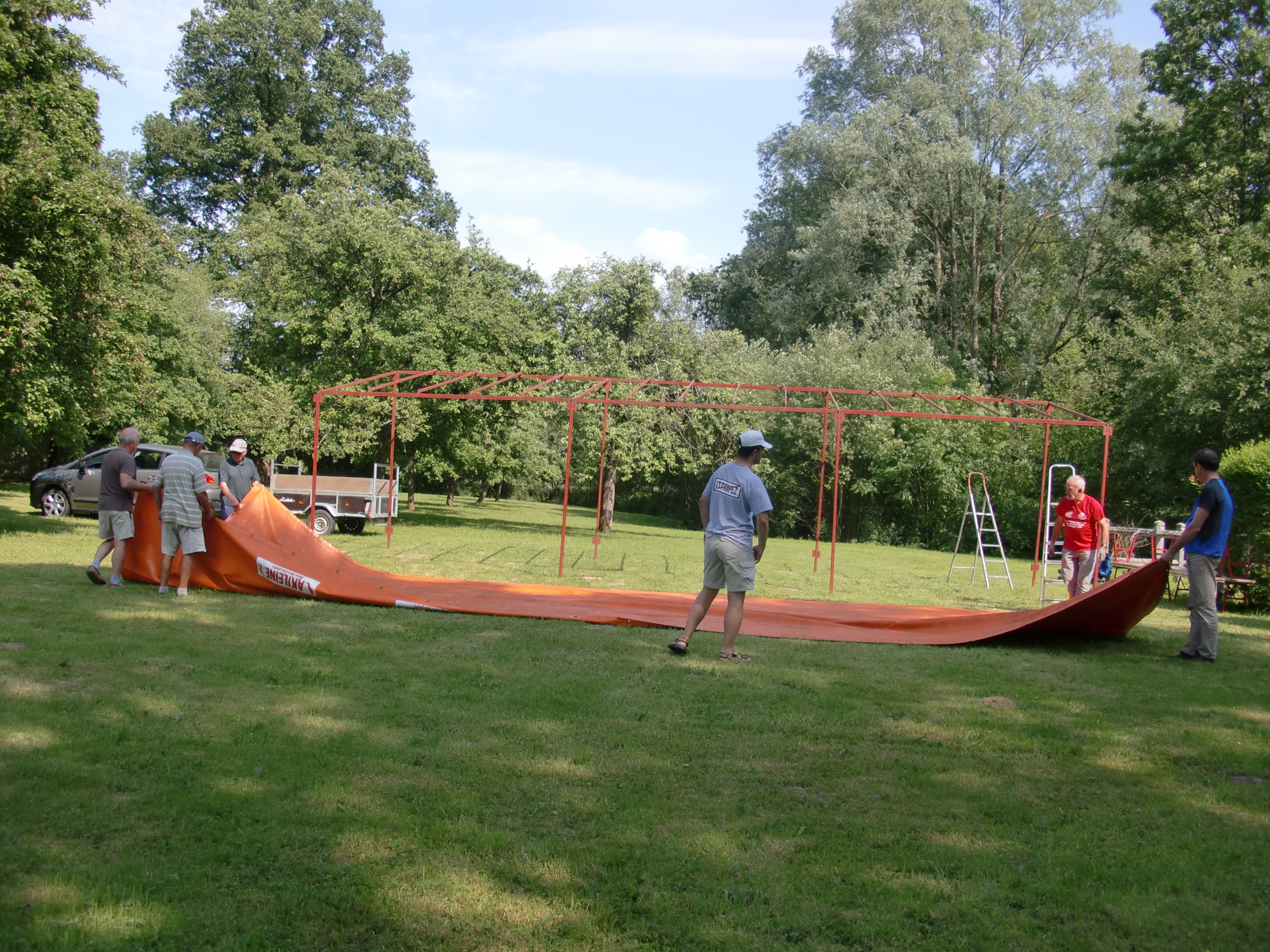 RANDO LINEAIRE RAVIGNY – MOULIN ARRONDEAU
SUR LE GR22c – 6 juin 2015 – 38 participants
Samedi: montage du stand au Moulin Arrondeau
Départ Ecole de Ravigny
Pique-nique au Mont des Avaloirs
Petit clin d’œil à Madeleine et Bernard 
venus nous rejoindre!
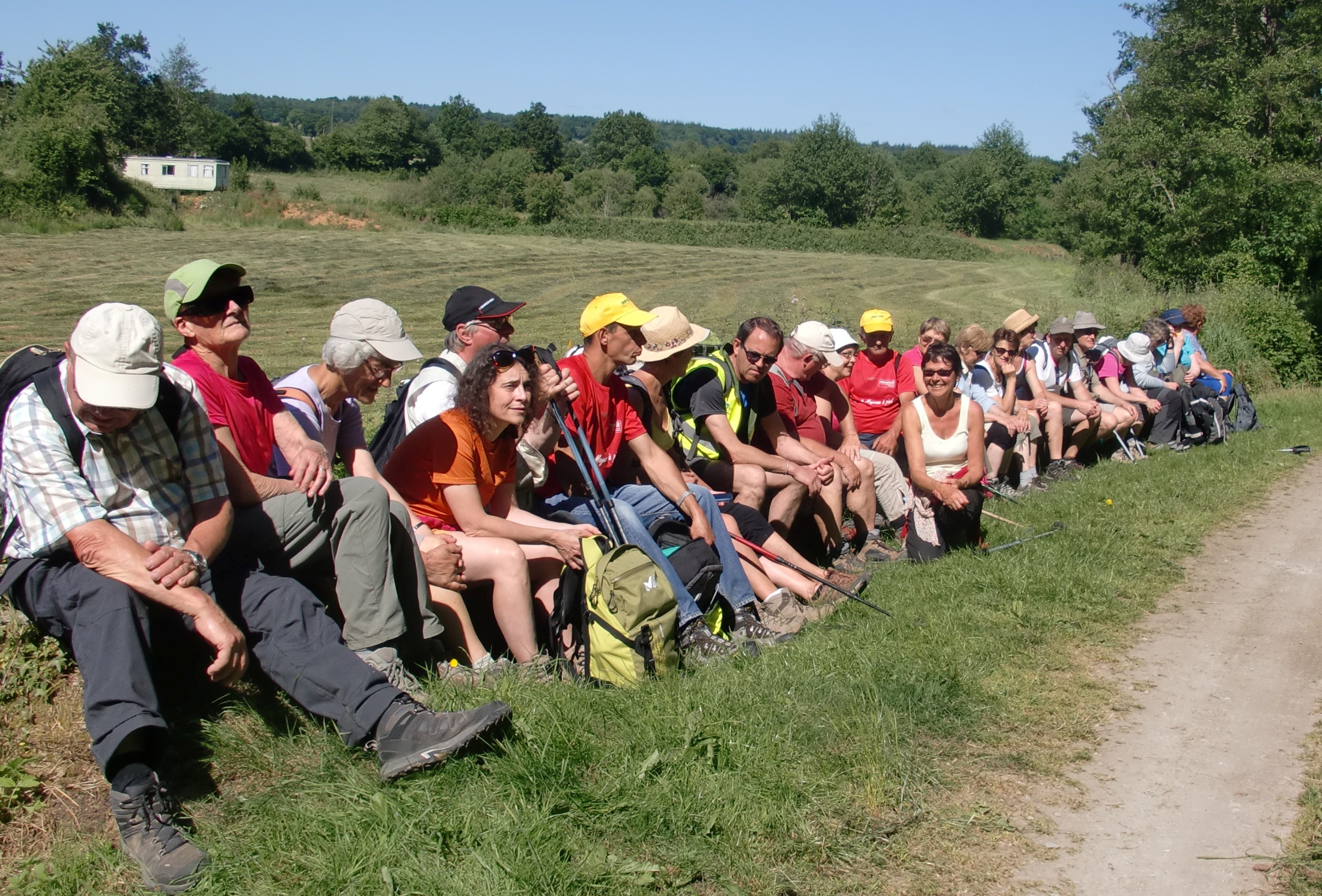 Petite pause à la Grotte 
de St Calais-du-Désert
Le soir grillades au feu de bois